Vilniaus Žirmūnų gimnazijosDailės ir technologijų mokytojų Kūrybinių darbų paroda„Metų laikai“Tapyba, fotografija, šilkas, vilna 2014 03 13-30
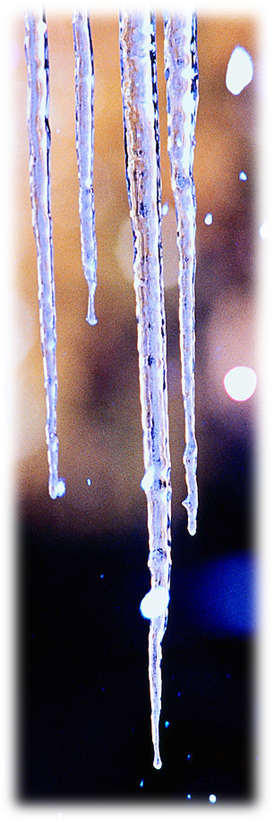 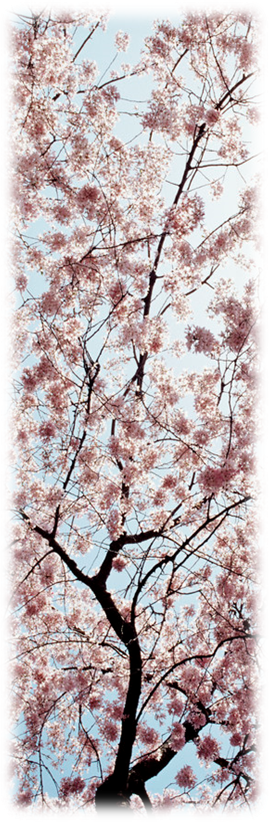 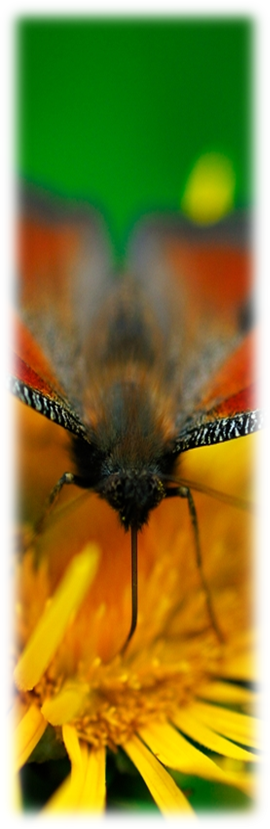 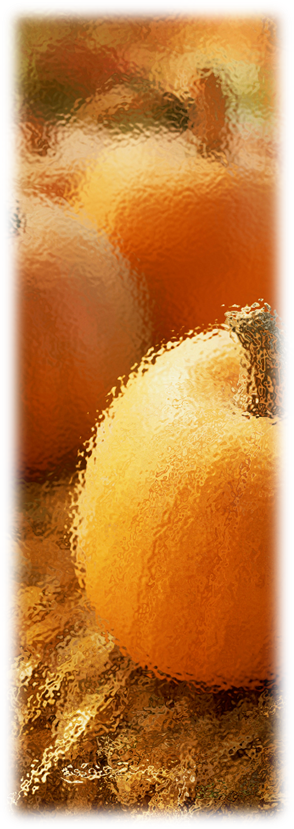 Triptikas ,,Vasaros žydėjimas“ Dailės mokytoja Sonata Pečiulienė
Fotografija “Metų laikai”Technologijų mokytojas Edvardas Bortkevičius
“Rudens duetas” tapyba ant šilko“Balti ieškojimai” vilna “Pavasaris” vilna Technologijų mokytoja Vaida Gailiūnienė
“Metų laikai”Dailės mokytoja Natalija Kriščiūnienė